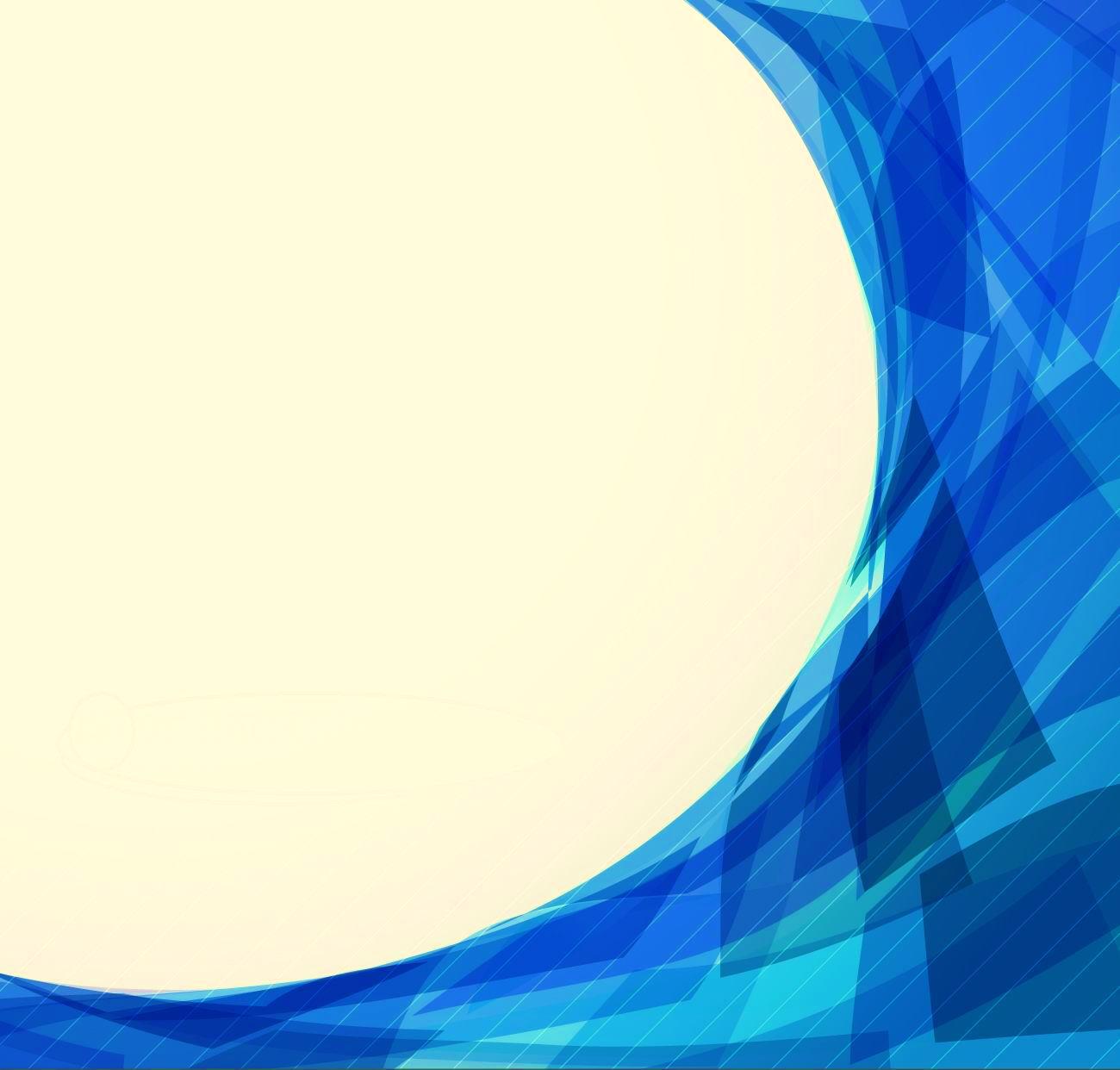 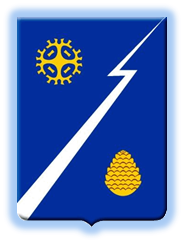 Конкурсное задание
«Семейный «Горсовет»
поселок городского типа Излучинск
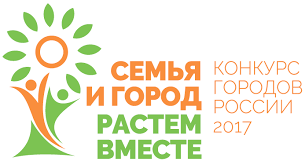 1
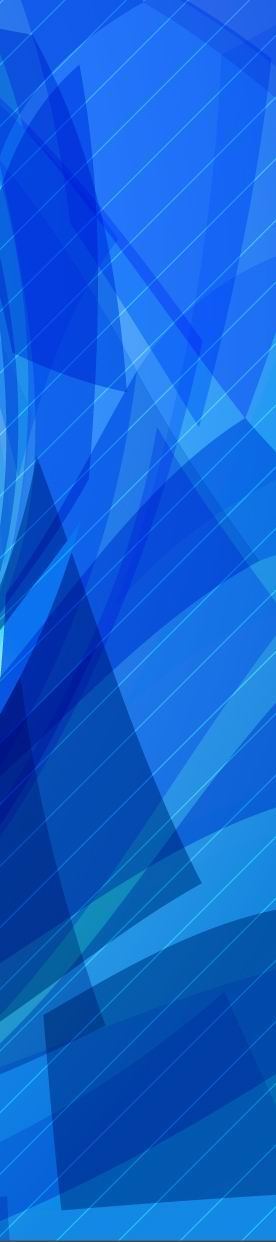 В рамках конкурса городов России 
«Семья и город – растем вместе» 
на официальном сайте органов местного самоуправления городского поселения Излучинск
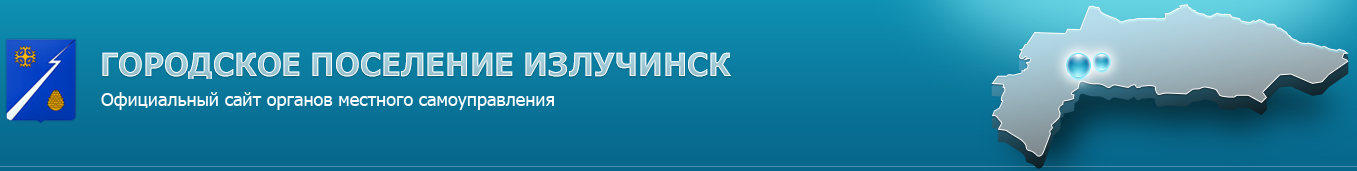 организован информационный ресурс для внесения предложений жителей в стратегию развития муниципального образования
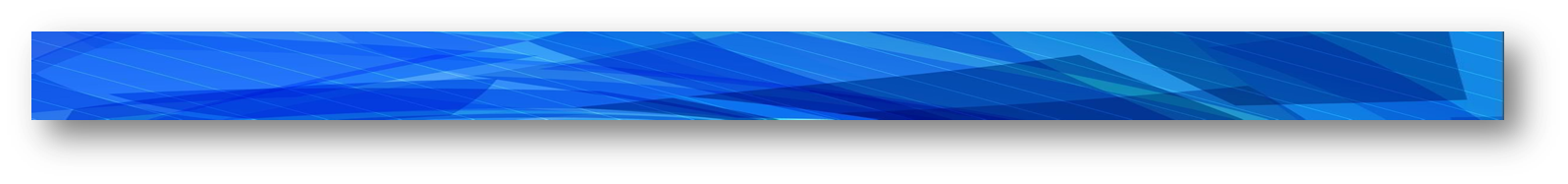 2
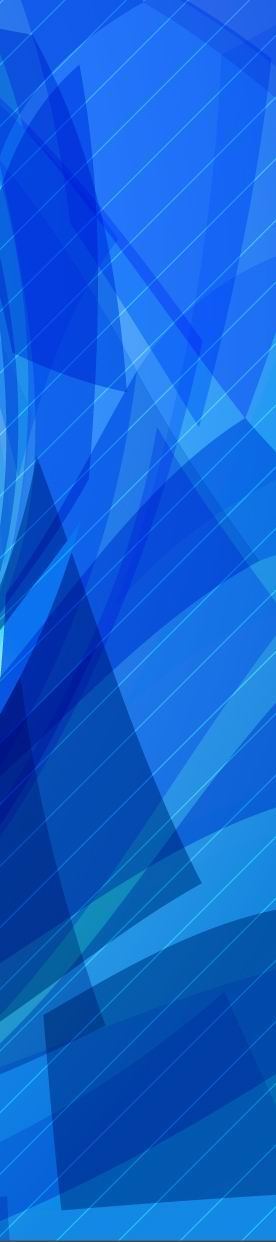 ОБЩЕСТВЕННОЕ ОБСУЖДЕНИЕ
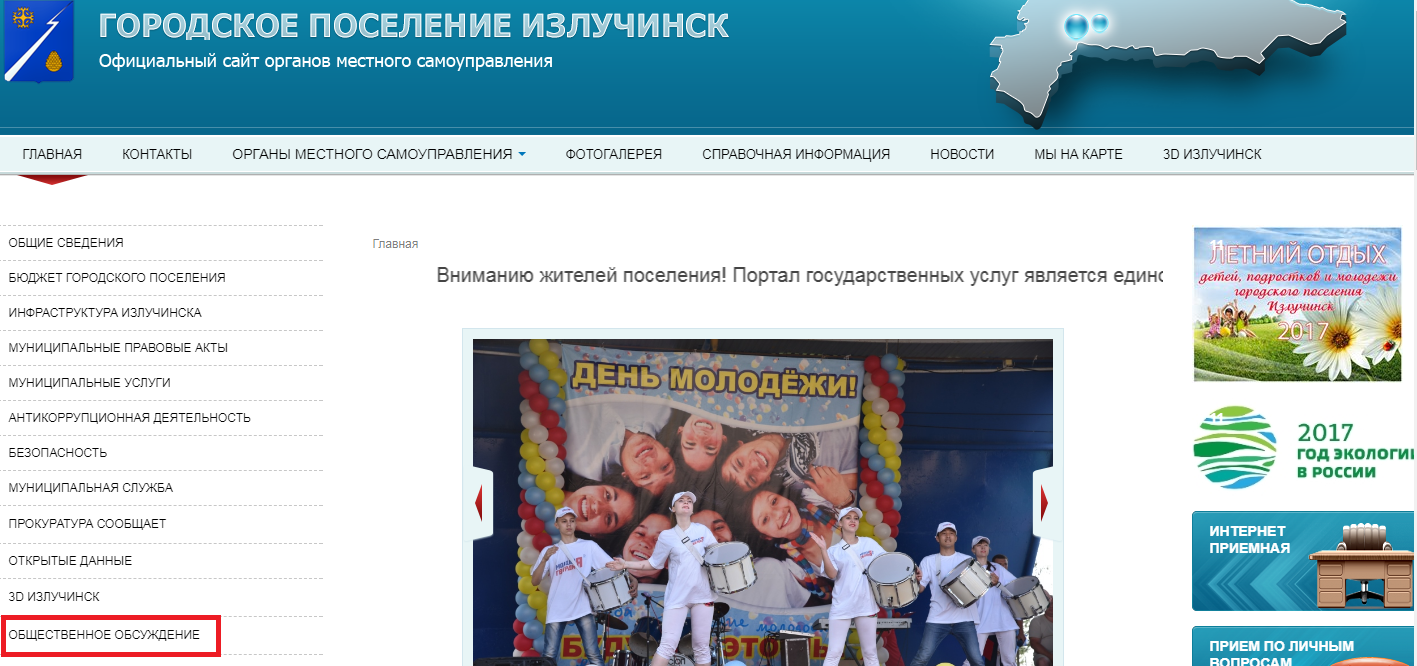 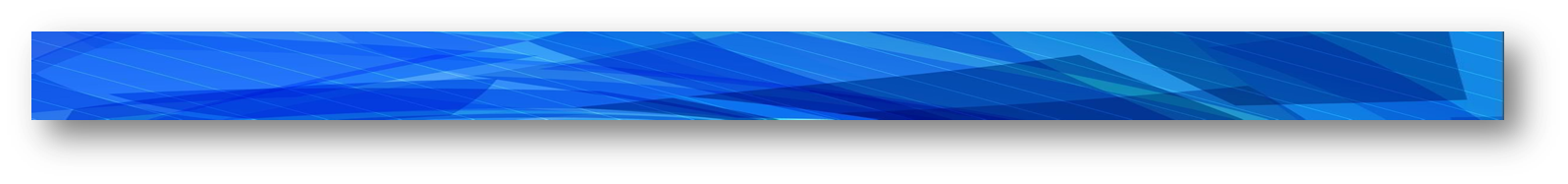 3
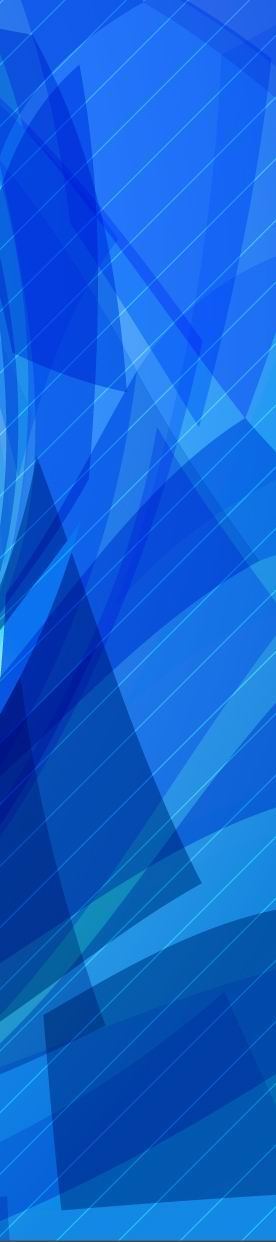 ОБЩЕСТВЕННОЕ ОБСУЖДЕНИЕ
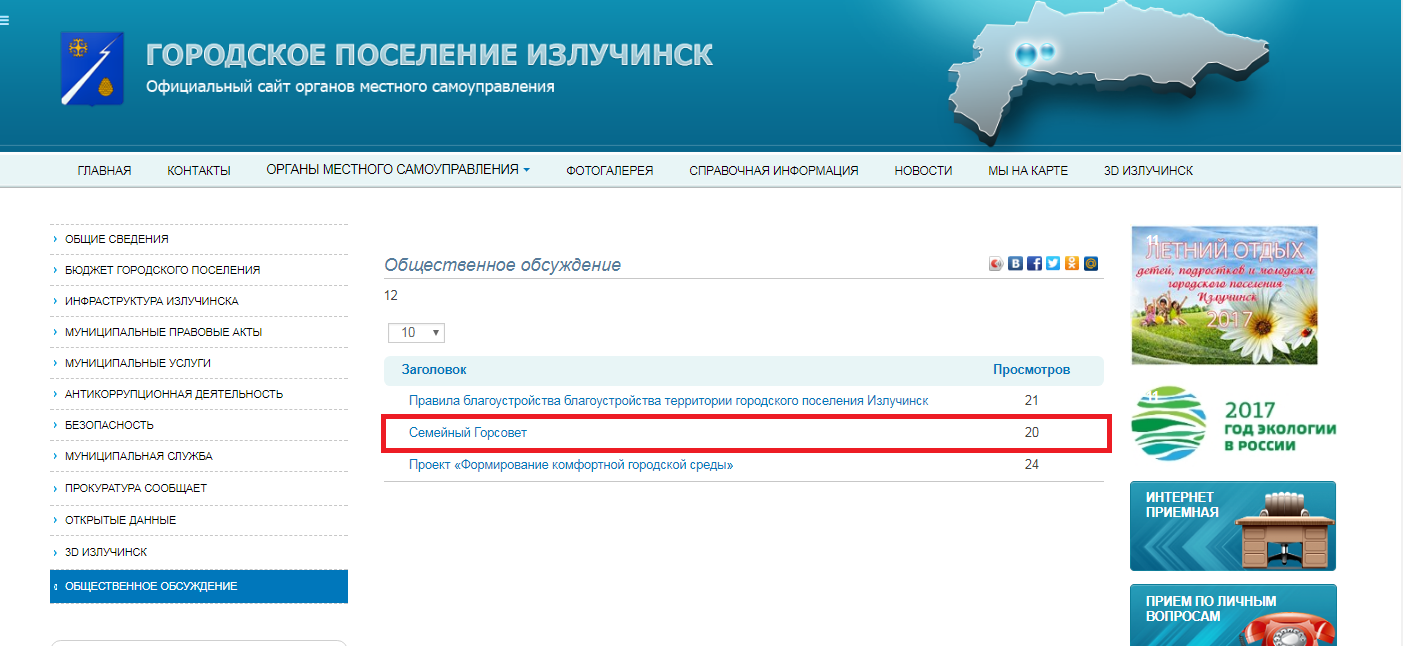 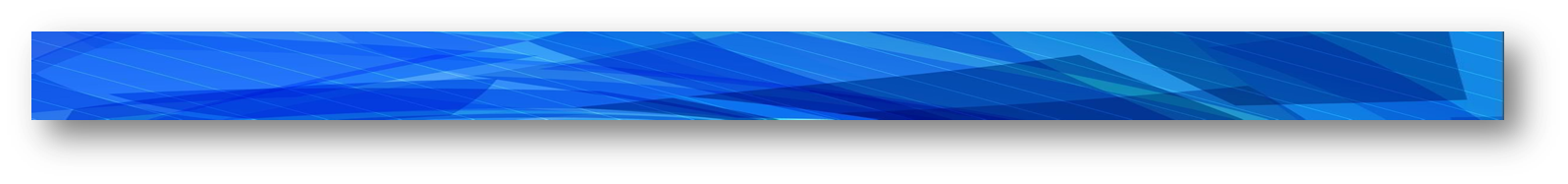 4
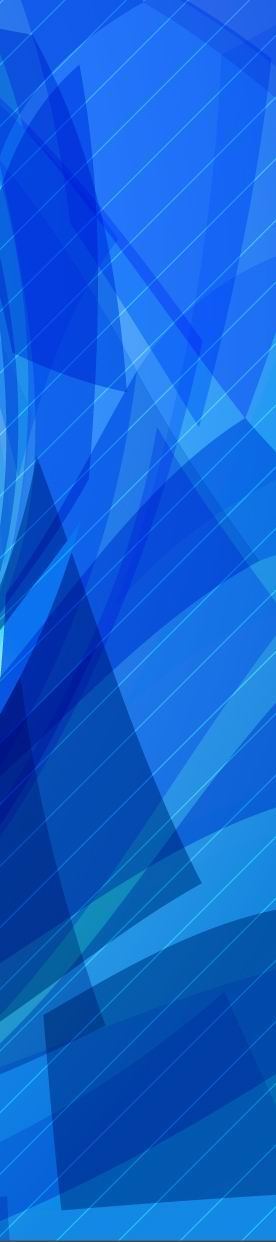 ОБЩЕСТВЕННОЕ ОБСУЖДЕНИЕ
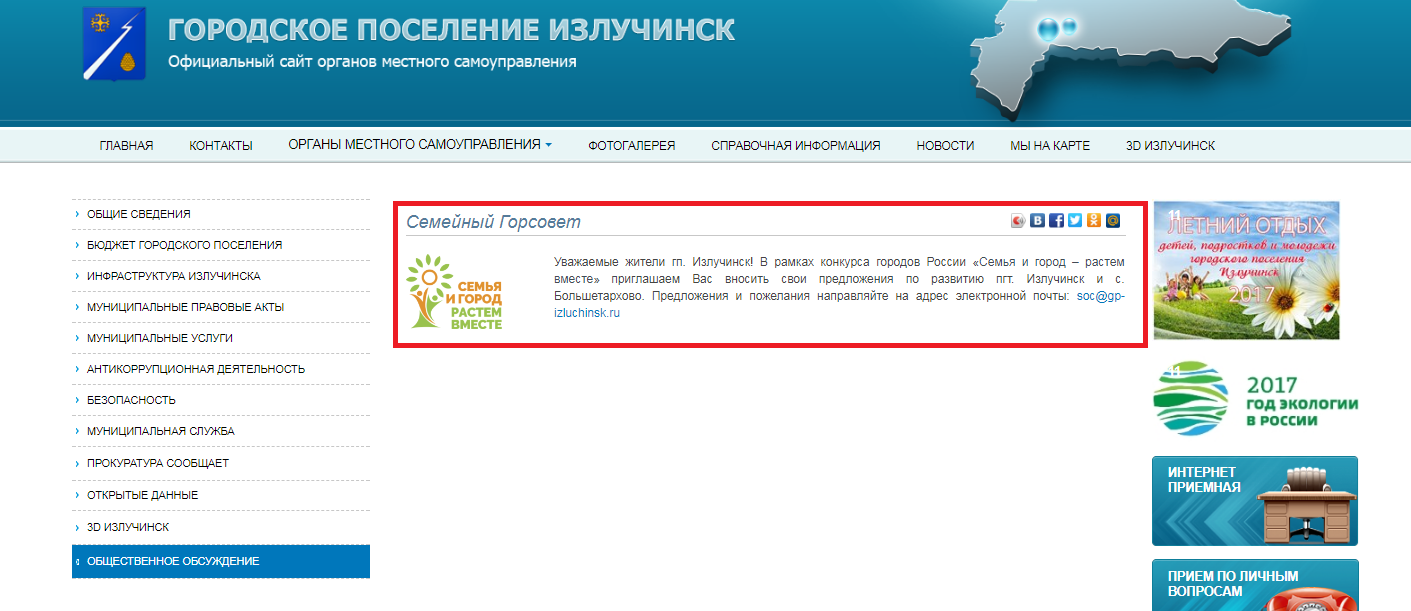 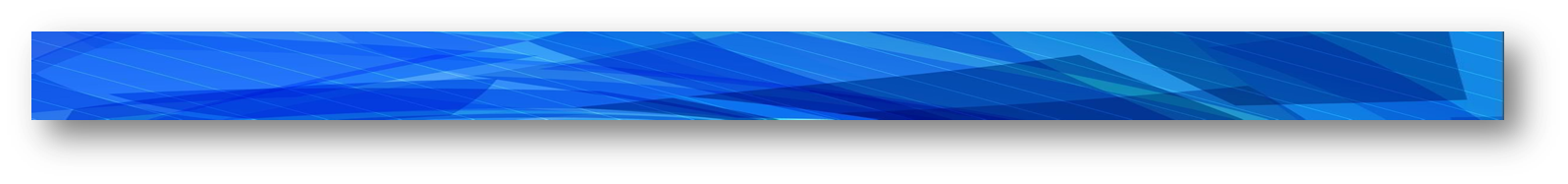 5
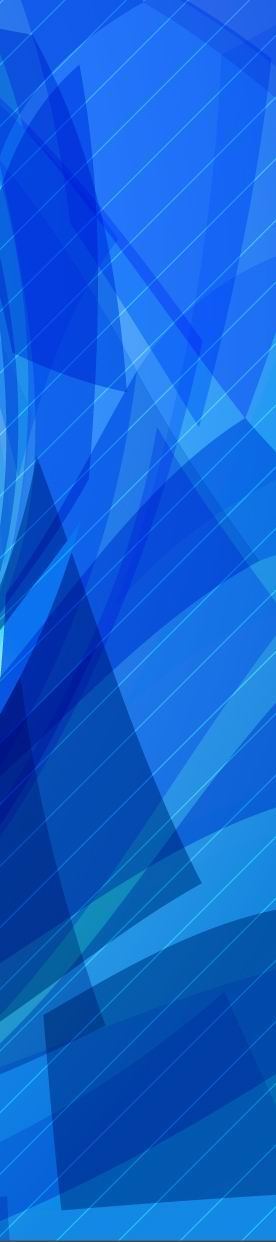 ИНТЕРНЕТ ПРИЕМНАЯ
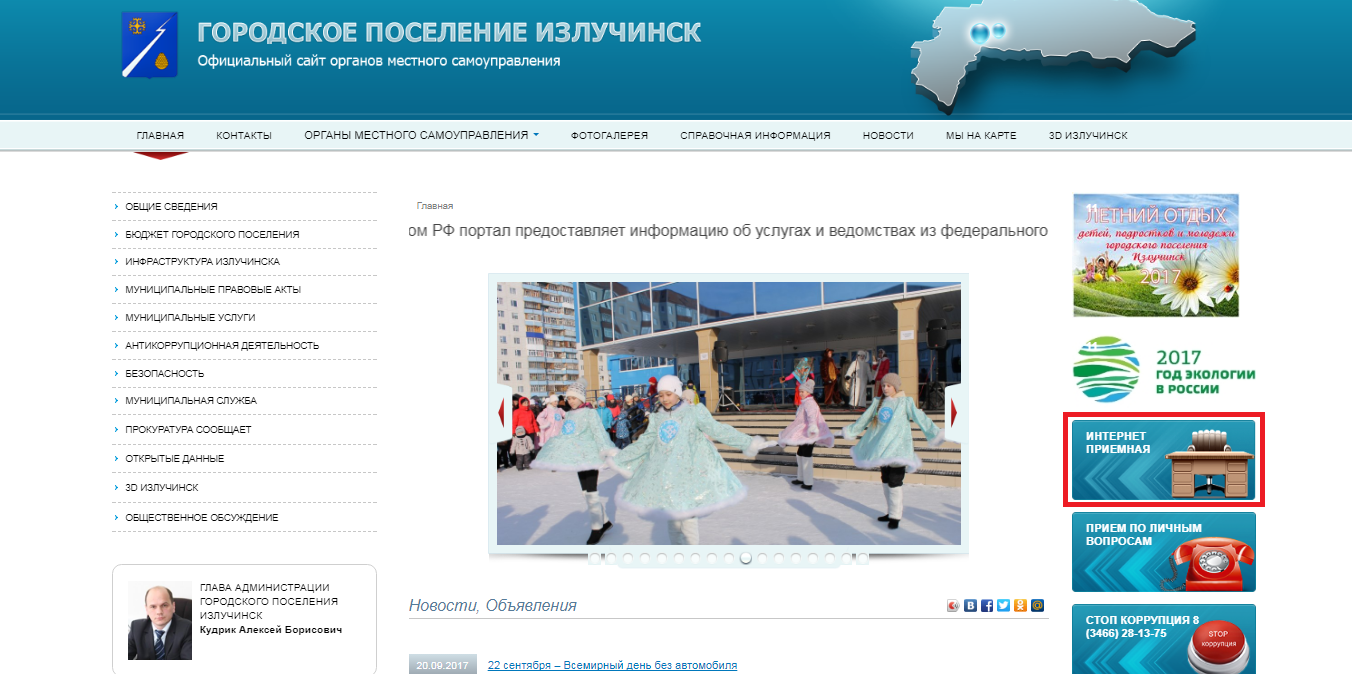 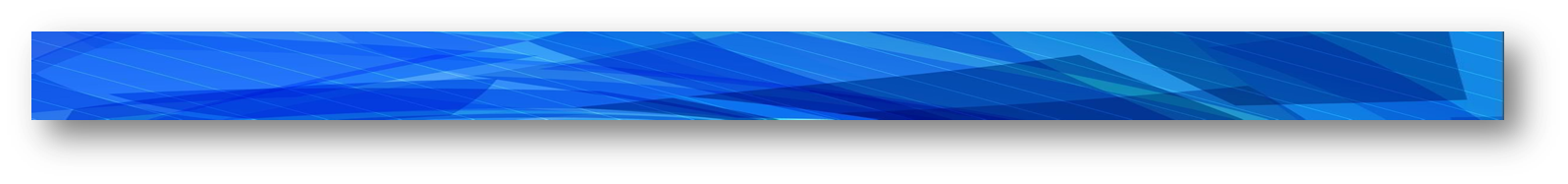 6
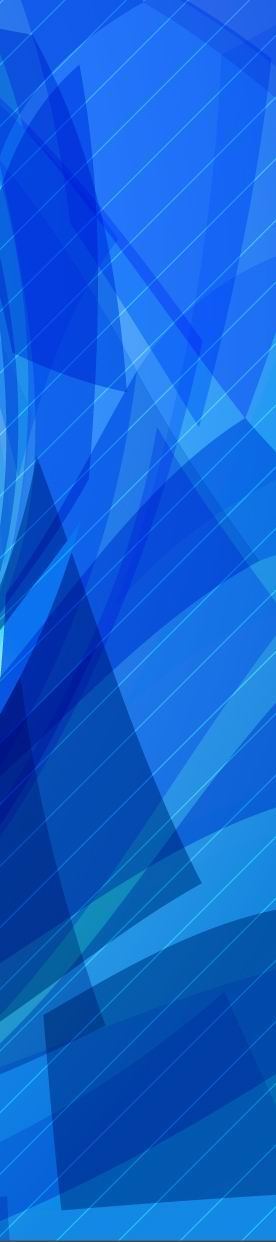 ИНТЕРНЕТ ПРИЕМНАЯ
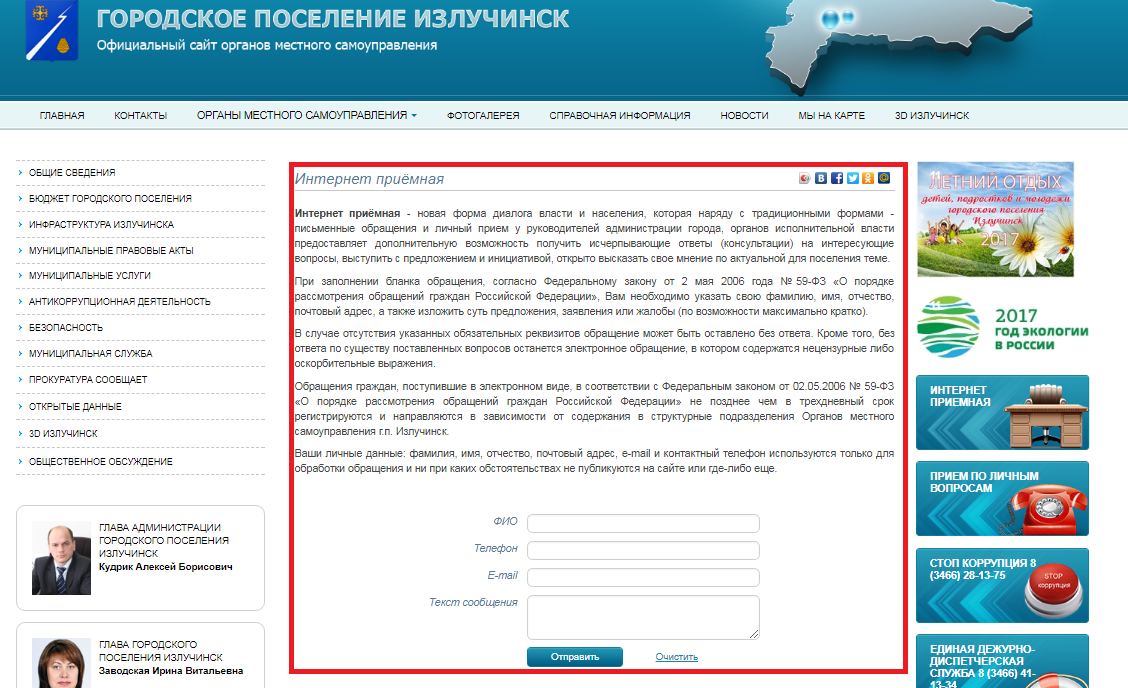 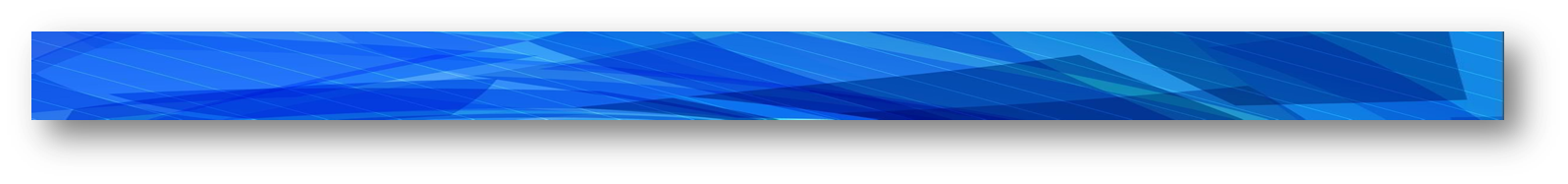 7
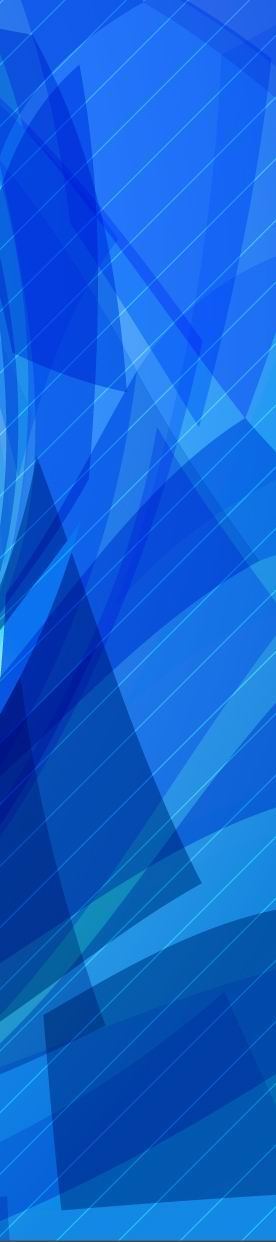 ПРИЕМ ПО ЛИЧНЫМ ВОПРОСАМ
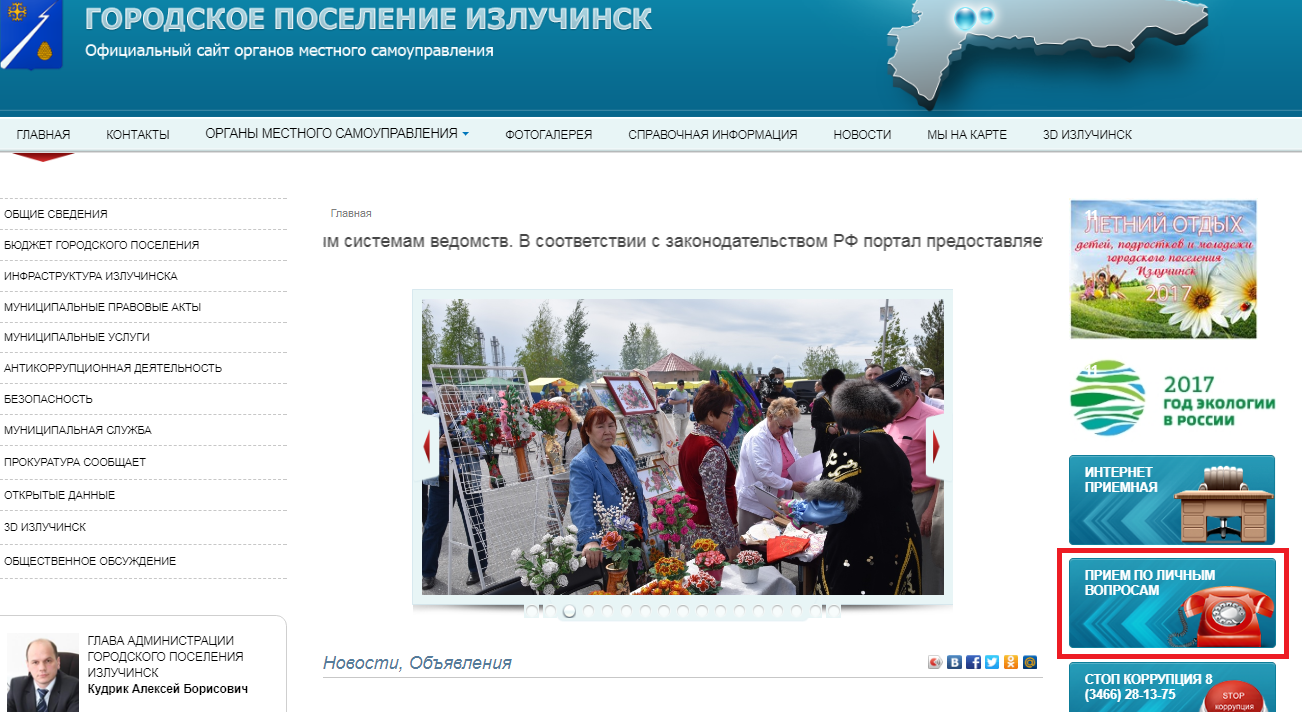 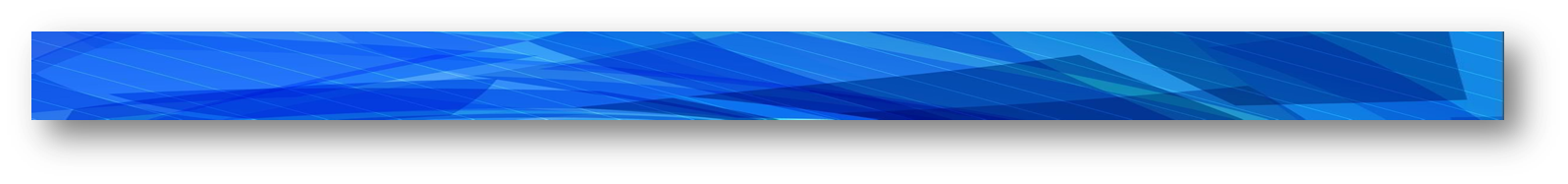 8
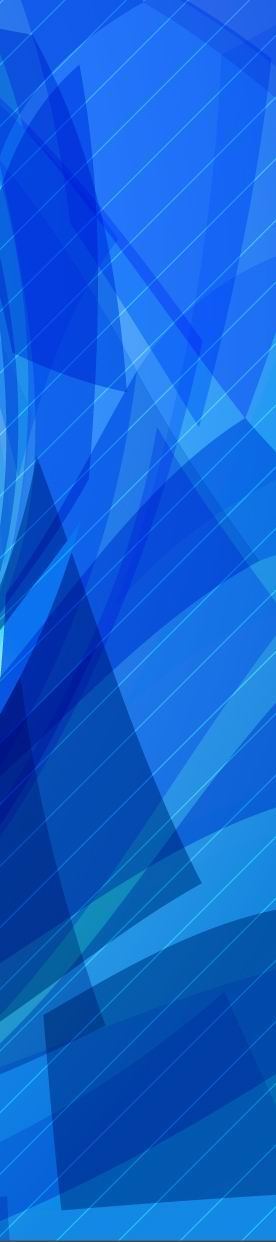 ПРИЕМ ПО ЛИЧНЫМ ВОПРОСАМ
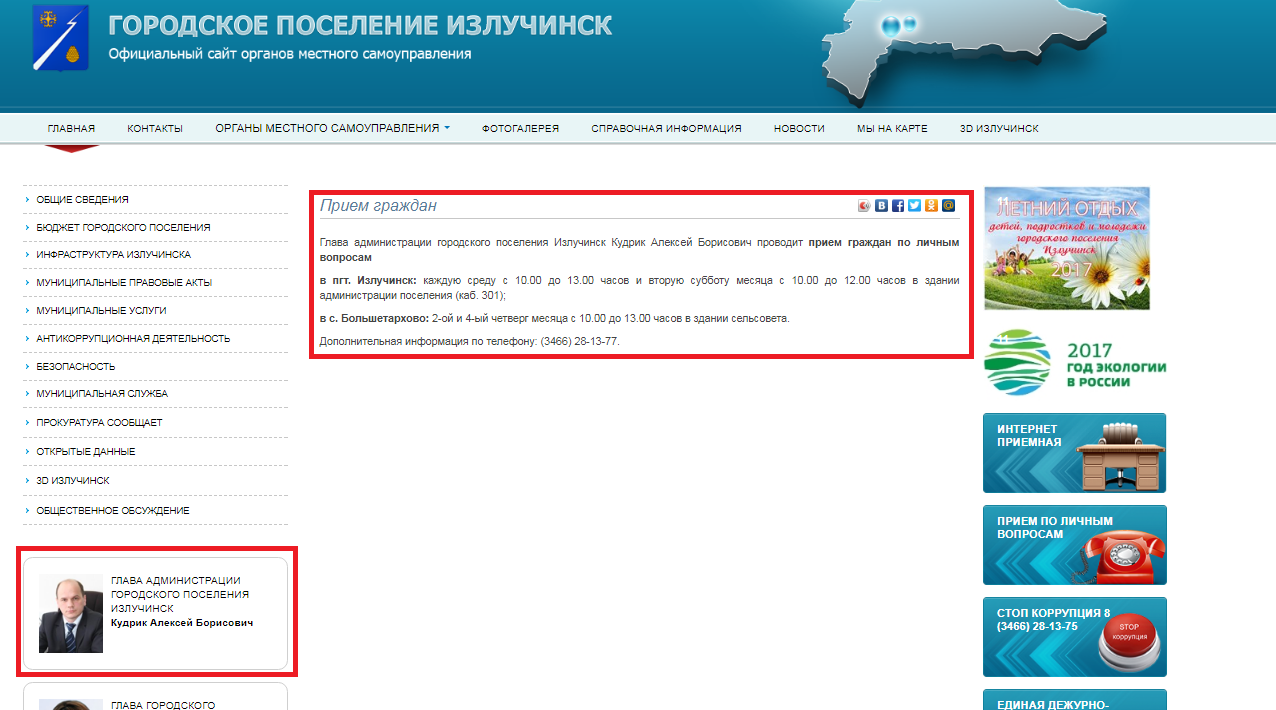 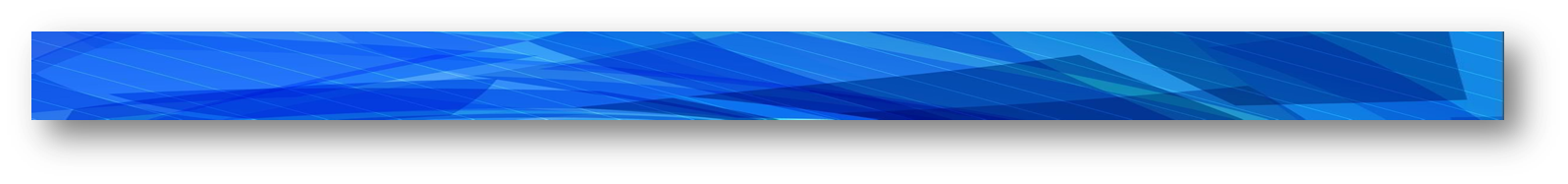 9
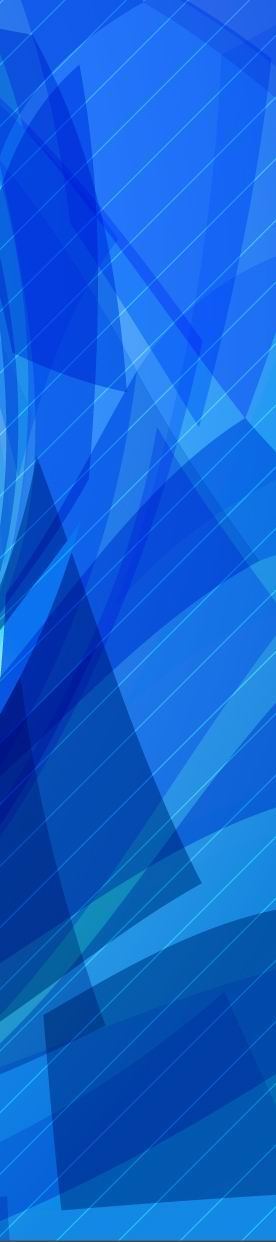 СПАСИБО
за
ВНИМАНИЕ!
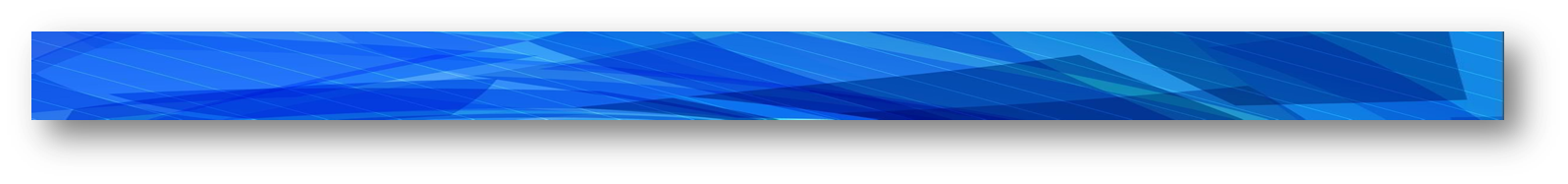 10